Základní škola a Mateřská škola Zákupy, příspěvková organizace
Přírodověda 5. ročník
Sluneční soustavaCíl: Seznámit žáky se základními informacemi o sluneční soustavěČasový nárok : 30 min.Pomůcky : IT Tabule, InternetMetodické pokyny k využití : Výkladová část hodinyDatum vzniku VM : listopad 2011
Zpracovala : Mgr. Marcela Kopřivová
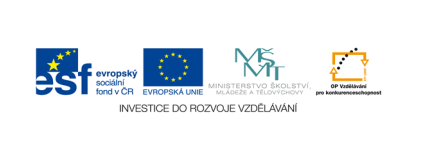 Sluneční soustava
systém tvoří především 8 planet se svými měsíci (přes 150 měsíců)
trpasličí planety (planeta Ceres, plutoidy – Pluto)
planetky
komety
meteroidy
prach a plyn
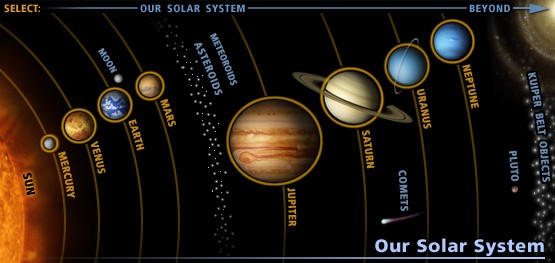 Sluneční soustava
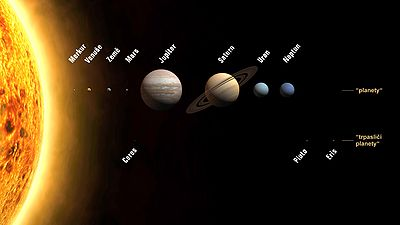 Sluneční soustava
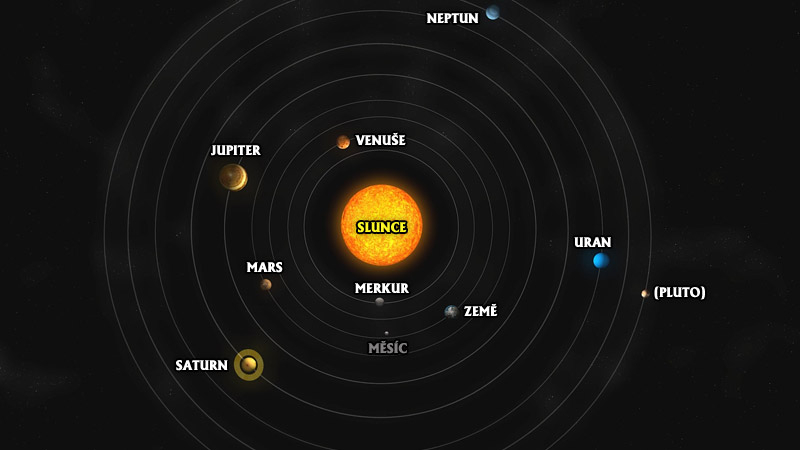 Merkur
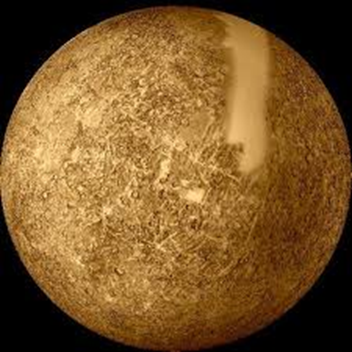 nejbližší planeta ke Slunci
nejmenší planeta Sluneční soustavy
kamenný povrch s krátery
Venuše
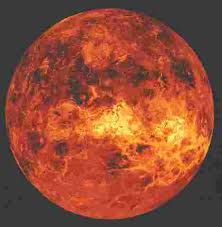 dobře pozorovatelná před nebo po západu Slunce, a proto jí říkáme Jitřenka nebo Večernice
velmi podobná Zemi, proto je nazývána „sesterskou planetou Země“
má oblačnost(oxid uhličitý)
Země
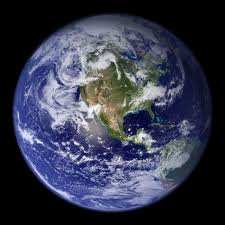 jediná planeta, kde je život
atmosféra obsahuje kyslík
nachází se na ní kapalná voda
je nazývána modrou planetou
má přirozenou družici – Měsíc
Mars
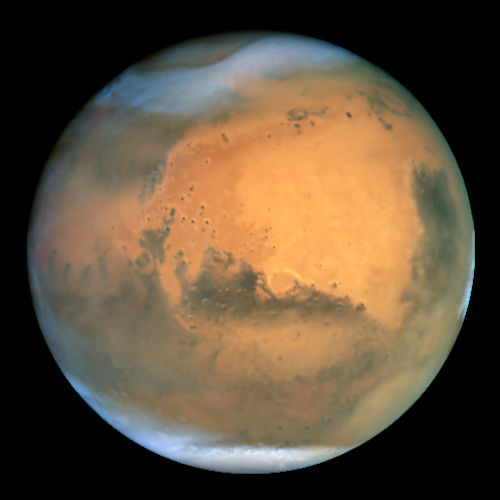 červená planeta, pokrývá ji rezavý železný prach
není zde tekoucí voda, pouze led, ten tvoří bílé polární čepičky
mohli by zde v budoucnu přistát lidé
Jupiter
největší planeta sluneční soustavy
má více než 60 obíhajících měsíců
hustá atmosféra vytváří různě barevné pásy a skvrny (atmosférické bouře)
řazen mezi „plynné obry“
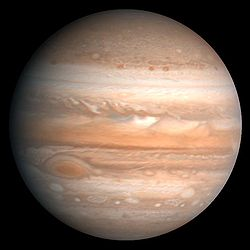 Saturn
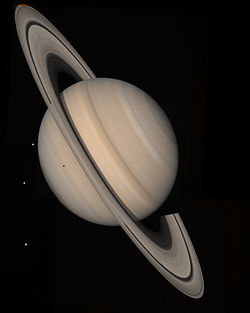 nemá pevný povrch (pevné jádro, tekutý vodík, hustá atmosféra) – „plynný obr“
obklopen soustavou prstenců, které jsou tvořeny miliony třpytících se kamenitých a ledových úlomků
Uran
chladná zelenomodrá planeta
není na noční obloze vidět pouhýma očima, byla objevena pomocí dalekohledu
kamenné jádro, ledový plášť, plynný obal – „plynný a ledový obr“
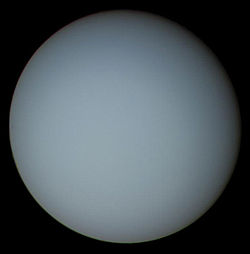 Neptun
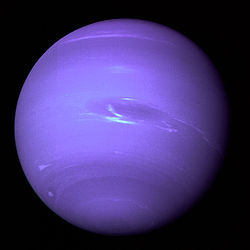 nejmenší z „plynných obrů“(vešlo by se do něj 60 zeměkoulí)
kamenné jádro, led, tekutý čpavek, atmosféra z plynů – „plynný a ledový obr“
Pluto
devátá planeta byla v roce 2006 vyškrtnuta ze seznamu planet
řadí se mezi plutoidy - objekty podobné planetám, které obíhají kolem Slunce větší vzdálenosti než Neptun
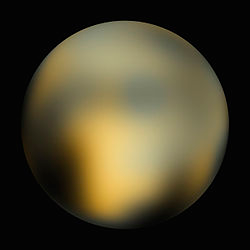 Literatura, odkazy
Přírodověda 5., učebnice pro 5.ročník základní školy, Matyášek J., Štiková V., Trna J., Nová škola, 2007
Přírodověda 5., pracovní sešit pro 5.ročník základní školy, Matyášek J., Štiková V., Trna , Nová škola, 2008
Soubor námětů, úkolů a zajímavostí k přírodovědnému učivu pro 5. ročník, Muhlhauserová H., Tiskárna Sládek Znojmo, 2005
Pracovní sešit k učebnici Přírodověda 5, Komanová E., Ziegler V., Scientia, 1999
http://cs.wikipedia.org  http://upload.wikimedia.org/wikipedia/commons/thumb/9/90/NovaSlunecniSoustava.jpg/400px-NovaSlunecniSoustava.jpg http://upload.wikimedia.org/wikipedia/commons/thumb/9/93/MESSENGER_first_photo_of_unseen_side_of_mercury.jpg/600px-MESSENGER_first_photo_of_unseen_side_of_mercury.jpg  http://upload.wikimedia.org/wikipedia/commons/thumb/b/bc/Venuspioneeruv.jpg/558px-Venuspioneeruv.jpg   http://upload.wikimedia.org/wikipedia/commons/thumb/9/97/The_Earth_seen_from_Apollo_17.jpg/599px-The_Earth_seen_from_Apollo_17.jpg               http://upload.wikimedia.org/wikipedia/commons/7/76/Mars_Hubble.jpg   http://upload.wikimedia.org/wikipedia/commons/thumb/e/e2/Jupiter.jpg/600px-Jupiter.jpg      http://upload.wikimedia.org/wikipedia/commons/thumb/b/b4/Saturn_%28planet%29_large.jpg/480px-Saturn_%28planet%29_large.jpg        http://upload.wikimedia.org/wikipedia/commons/thumb/b/bb/Uranus.jpg/591px-Uranus.jpg   http://upload.wikimedia.org/wikipedia/commons/thumb/7/77/Neptune_Full_Disk_View_-_GPN-2000-000443.jpg/600px-Neptune_Full_Disk_View_-_GPN-2000-000443.jpg    http://upload.wikimedia.org/wikipedia/commons/thumb/9/9a/Pluto-map-hs-2010-06-c180.jpg/600px-Pluto-map-hs-2010-06-c180.jpg                                                 			 http://www.pfa.estranky.cz/im g/picture/796/SluneciSoustava1A.jpg   http://upload.wikimedia.org/wikipedia/commons/thumb/9/90/NovaSlunecniSoustava.jpg/400px-NovaSlunecniSoustava.jpg